Herzberg and Maslow theories
Frederik Irving
Herzberg
Abraham
American professor of psychology
April 18, 1923 – January 19, 2000
Maslow
www.Flixabout.com
American psychologist
April 1, 1908 – June 8, 1970
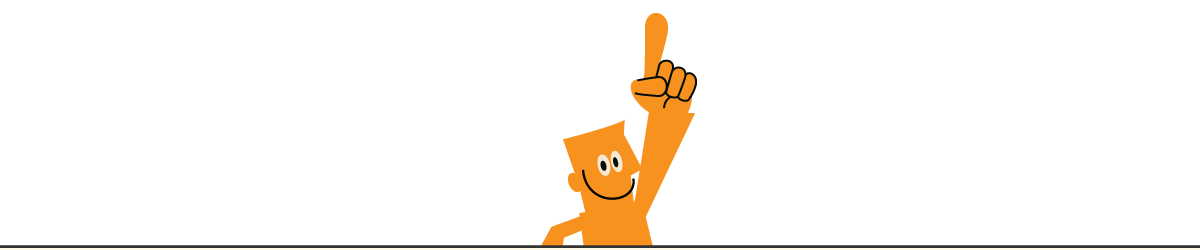 Self 
actualization
Positive attitude and satisfaction
Herzberg and Maslow
 More on
www.Flixabout.com
Create
Herzberg
Maslow
Esteem needs
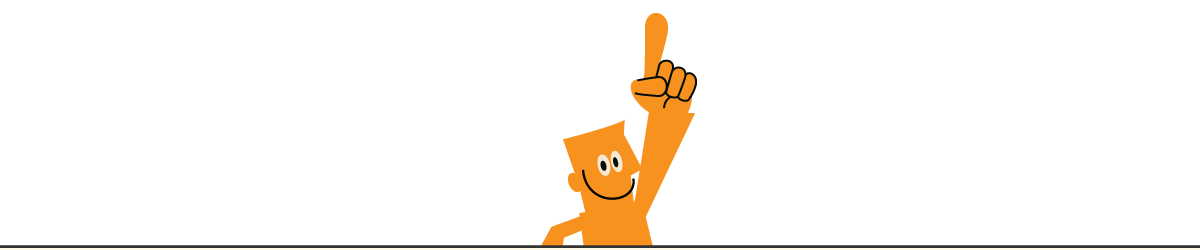 Belongingness  & love needs
Safety needs
Physiological needs
Negative attitude and dissatisfaction
Reduce
[Speaker Notes: If you wish to know more about the two psychologists and their theories, you can see Herzberg's motivation theory and Maslow's hierarchy of needs on this website. Here we focus on the similarities and differences between the two theories]
More on subject: 



www.Flixabout.com
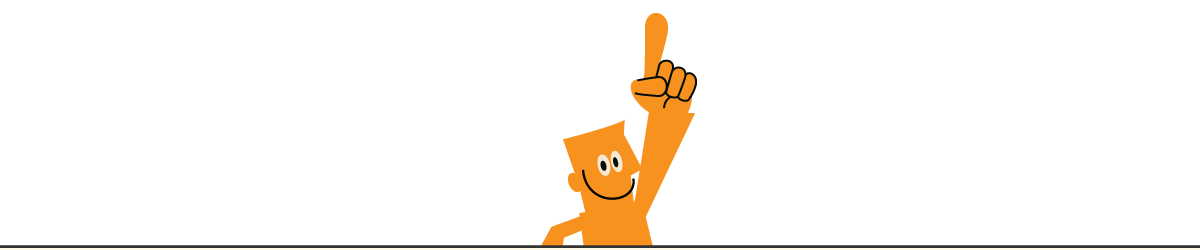